PROVERBS
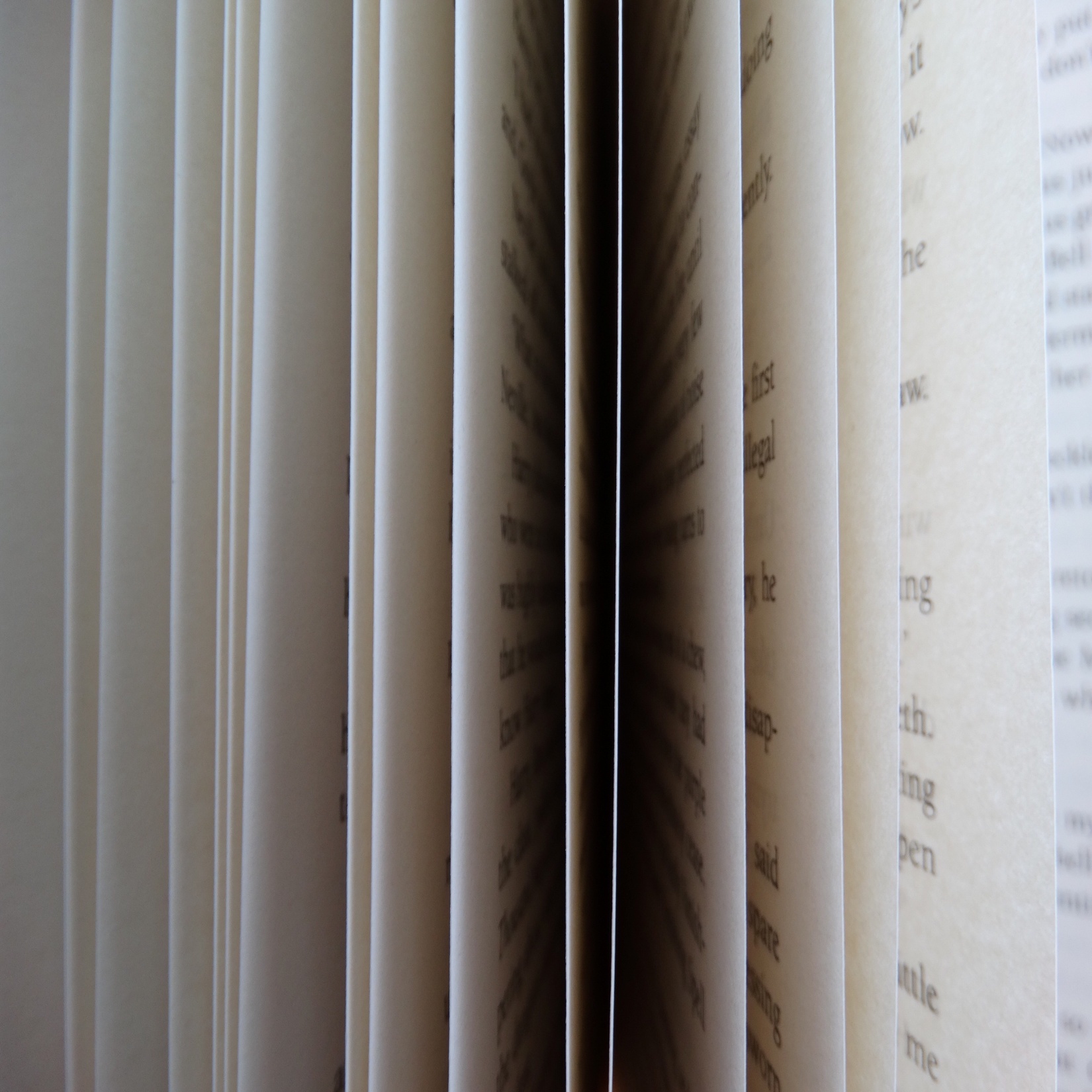 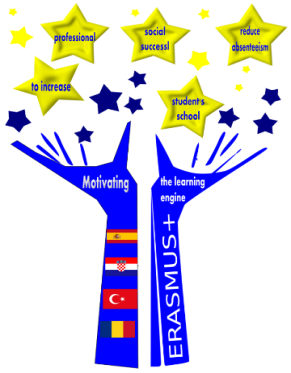 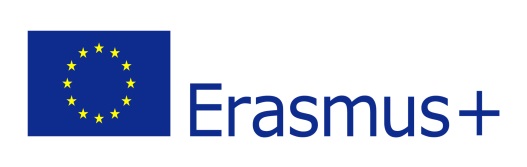 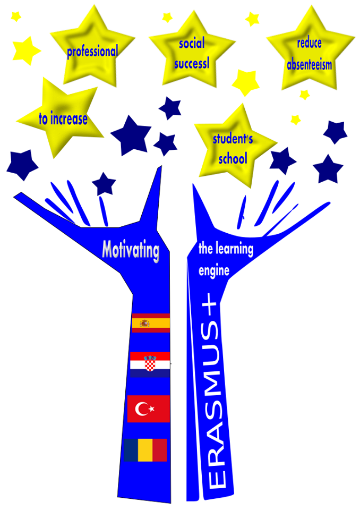 „Motivating the Learning Engine to Increase Student's School, Professional and Social Success and Reduce Absenteeism “ № 2019-1-RO01-KA229-063851_1
2019-2021
Secondary school"PROF. UNIV. DR. ION STOIA”
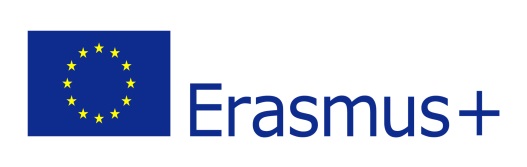 PROVERBE
PROVERBS
Năravul din fire n-are lecuire.
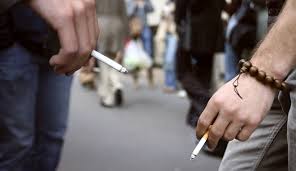 The vicious has no cure
Unde dai și unde crapă
Where do you hit and where it breaks
Do we have the bank? Bankers we call!
Lacomului nu-i ajunge, Oltu-n gură de i-ar curge
For greedy is not enough, Oltu if he drinks.
Bate fierul cât e cald.
Beat the iron while it's hot.
Toata lumea este o scoala
Everyone is a school
Tare-i bine si frumos cand e omul sanatos.
It's good and nice when man is healthy.
Cel care are incredere in el castiga increderea celorlalti
The one who trusts himself earns the trust of others.
Casa este cea mai mare scoala a virtutilor umane.
The House is the largest school of human virtues.
Omenia este arma cea mai insemnata a bunatatii!
Humanity is the most important weapon of goodness!
Prietenul adevarat nu-ti intinde mana pentru o zi, ci pentru totdeauna !
The true friend does not stretch your hand for a day, but forever!
Omul fără patrie este ca privighetoarea fără cântec.
Man without a country is like a nightingale without a song.
Pentru țara ta să te jertfești și să te războiești, dar nu pentru a supune o țară străină.
For your land to be a warrior and fight, but not to submit to a foreign country.
Apa, vântul şi gura lumii nu o poţi opri
The water, the wind and the mouth of the world cannot be stopped.
Chipul omului e oglinda sufletului.
The image of man is the mirror of the soul.
Cine ştie carte are patru ochi.
Who knows the book has four eyes.
Cine dă săracilor împrumută pe Dumnezeu.
He who gives to the poor borrows God.
Dacă prietenul tău este miere, tu nu umbla să-l mânânci tot.
If your friend is honey, you should not eat it all.
Îndoaie-te ca trestia şi vântul nu te va rupe.
Bend as the reed and the wind will not break you.
Mai bine să-ţi pară rău că ai tăcut decât că ai zis.
Better to feel sorry that you were silent than that you spoke.
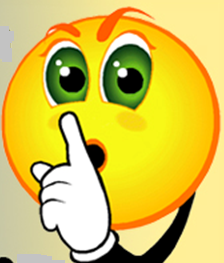 Nu e bun ce e bun, ci e bun ce-mi place mie.
It's not good what is good, but it's good what I like.
Toţi se plâng de lipsă de bani, dar de lipsă de minte, nimeni
Everyone complains about lack of money, but nobody complains about lack of brains.
Unii vorbesc ce ştiu şi unii ştiu ce vorbesc.
Some speak what they know and some know what they speak about.
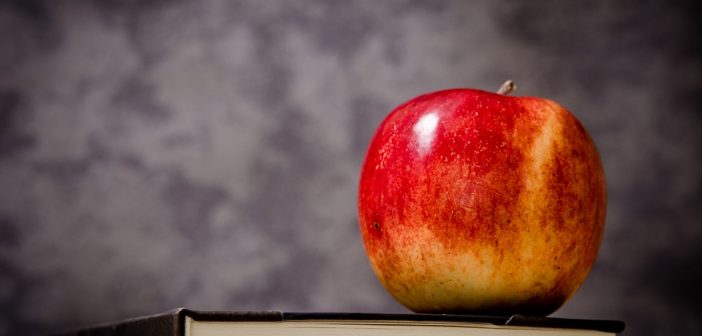 Unde scoala se iveste, pamantul se-mbogateste
Where the school rises, the earth is blooming.
Timpul e dascalul cel mai bun, fiindca el ne-nvata toate
Time is the best teacher because he teaches us everything
Tot pațitu-i priceput
He who encountered knows
Strange omul ca furnica, cand moare, nu ia nimica
Man gathers as an ant when he dies does not take anything
Tot ce e prea mult nu e sanatos
All that's too much is not healthy
Tinerii inaintea batranilor sa aiba ochi iara nu gura
The young men facing the elders shall have eyes and no mouth
Vorbă multa, saracia omului
Much talk, man's poverty
Timpul pierdut nu se mai intoarce
The lost time does not return
Toata pasarea isi apara puii
All birds defend their offspring
Spune-mi cu cine te insotesti, ca sa-ti spun cine esti
Tell me who you gather with to tell you who you are
Unde mananca doi, mananca si al treilea
Where eat two, eats also the third one
Vorba batraneasca multi bani pretuieste
Speaking of the olders, much money cherishes
Who does not have olders should buy them!
Cine nu are batrâni, să-si cumpere !
Who does not have olders should buy them!
Banul e o mica roata, ce-nvarteste lumea toată
Money is a small wheel that makes the whole world spin.
Mitul este răsuflarea unui popor care nu vrea să dispară.
Myth is the breath of a people who does not want to disappear
Dacă vezi un om, el este fie fratele tău întru religie, fie fratele tău întru umanitate
"If you see a man, he is either your brother in religion, or your brother in humanity"
Câinele care latră nu mușcă.
The dog that barks does not bite.
Nu haina îl face pe om.
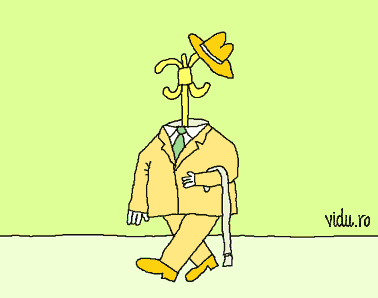 Not the coat makes a man.
BIBLIOGRAPHY
http://proverbe-zicatori.com/
https://ro.pinterest.com
http://adevarul.ro/locale/slobozia/
http://lolzmonster.com/vorba-lunga-saracia-omului-cea-mai-adevarata-zicala-romaneasca/
http://observator.tv/inedit/numerologie-ce-spune-marimea-familiei-tale-despre-tine
http://radiocluj.ro/2016/01/17/cine-n-are-batrani-sa-si-cumpere/
https://laurentiumihai.ro/proverbe-despre-bani/
http://ziarullumina.ro/miturile-esentiale-ale-culturii-romanesti-miorita-si-mesterul-manole
http://alinailioi.ro/se-spune-cainii-care-latra-nu-musca/
https://jurnalspiritual.eu/nu-haina-face-pe-om/
All rights reserved. No part of this publication may be reproduced, in any form or any means, without permission in writing from the authors.
,, The European Commission is not responsible for any uploaded or submitted content. The content reflects the views only of the European Commission cannot be held responsible for any use which may be made of the information contained therein”
Project Financed by the European Union
„Motivating the Learning Engine to Increase Student's School, Professional and Social Success and Reduce Absenteeism “
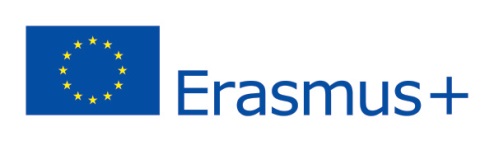 Secondary school"PROF. UNIV. DR. ION STOIA”CĂLDĂRARU - ARGEŞ
By Students

Fulger Dorin Ionuț, Diaconescu Mihai Octavian
Tatu Daniel George, Niculae Raluca Elena
Crucean Raluca


By teacher coordinator -Drăguț Violeta
THANK   YOU